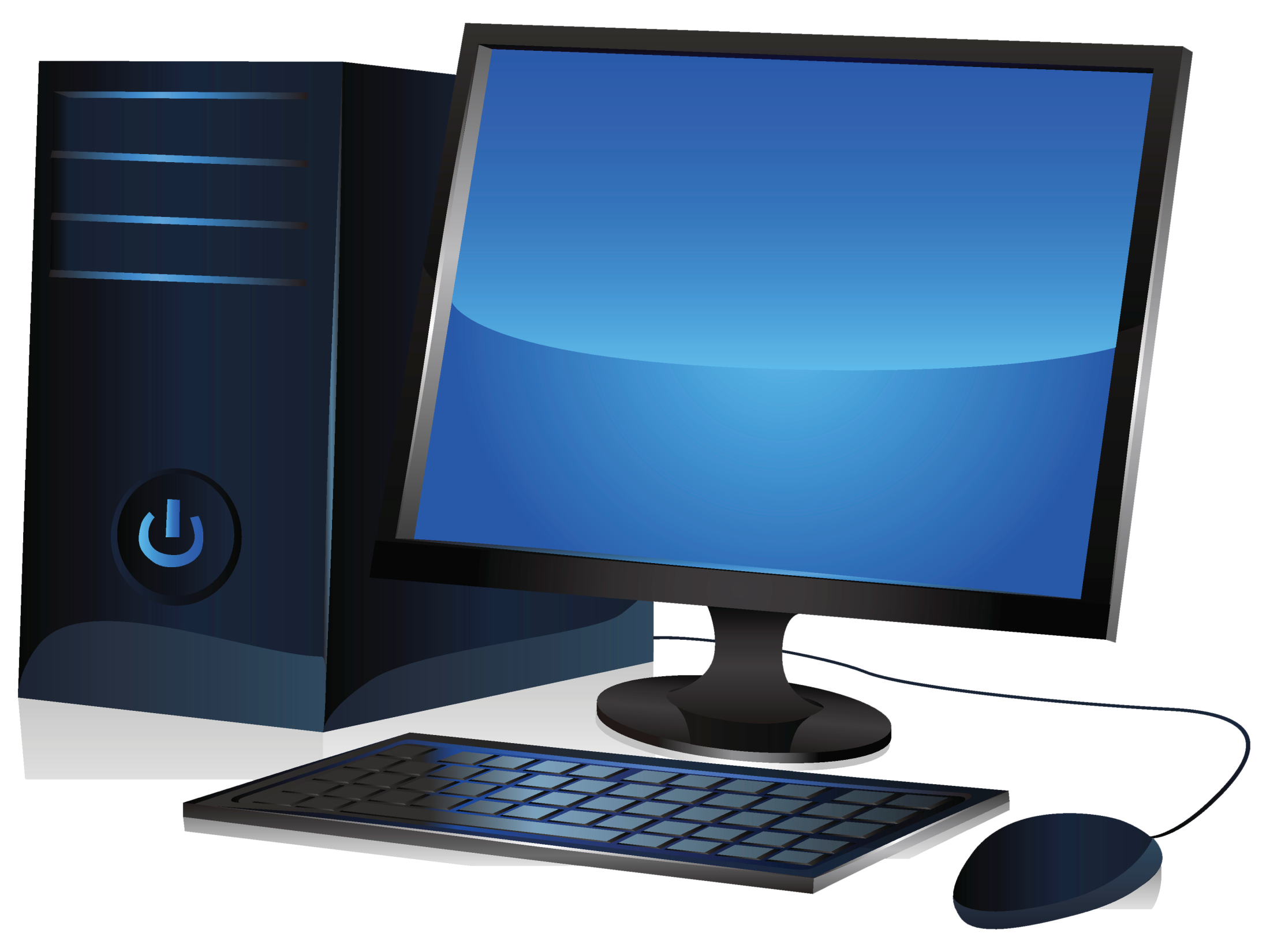 اهلاًوسهلا
জামিলাতুন নেছা , সহকারী মৌলভী, ছড়ারকুটি আল ওয়াহেদীয়া ‍দ্বি-মুখী দাখিল মাদ্রাসা, সুন্দরগঞ্জ, গাইবান্ধা।
1
29/06/2021
تعريف المعلم
جميْلَةُ النسَاء 
 مساعد المعلم
صرركوتي الوحديا دي-موكي
داخل مدرس. سندرغنز. غيبندا.
০১৭৩৭৯৬২২৮১         
nasrindakua@gmail.com
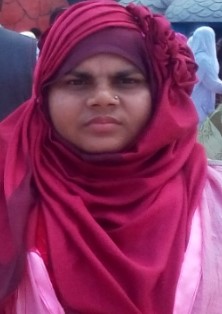 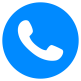 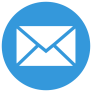 جميْلَةُ النسَاء
2
29/06/2021
জামিলাতুন নেছা , সহকারী মৌলভী, ছড়ারকুটি আল ওয়াহেদীয়া ‍দ্বি-মুখী দাখিল মাদ্রাসা, সুন্দরগঞ্জ, গাইবান্ধা।
تعريف الدرس
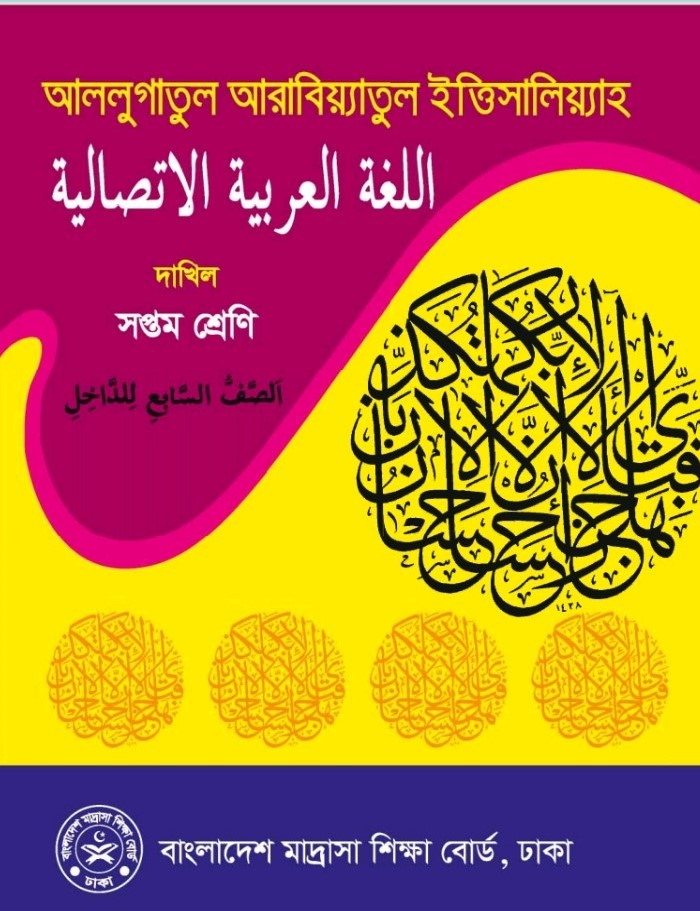 الصف السابع من الداخل
المادة: اللغة العربية الإتصالية
الفصل الدراسي الأول
الدرس السادس
الوقت: اربعون دقيقة
3
29/06/2021
জামিলাতুন নেছা , সহকারী মৌলভী, ছড়ারকুটি আল ওয়াহেদীয়া ‍দ্বি-মুখী দাখিল মাদ্রাসা, সুন্দরগঞ্জ, গাইবান্ধা।
الطلاب في نهاية هذا الدرس
يستطيع الطلاب بعد فراغة الدرس.........  
١. أن يقرأ النص و يفهمه
٢. أن يقول معني مفردات الهامة 
٣. أن يستخدمه في الجمل
. أن يعين صياغ الماضي و المضارع
29/06/2021
জামিলাতুন নেছা , সহকারী মৌলভী, ছড়ারকুটি আল ওয়াহেদীয়া ‍দ্বি-মুখী দাখিল মাদ্রাসা, সুন্দরগঞ্জ, গাইবান্ধা।
4
أنظر الى الصور
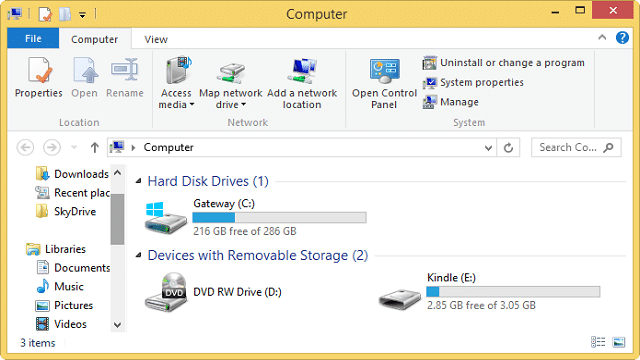 5
29/06/2021
জামিলাতুন নেছা , সহকারী মৌলভী, ছড়ারকুটি আল ওয়াহেদীয়া ‍দ্বি-মুখী দাখিল মাদ্রাসা, সুন্দরগঞ্জ, গাইবান্ধা।
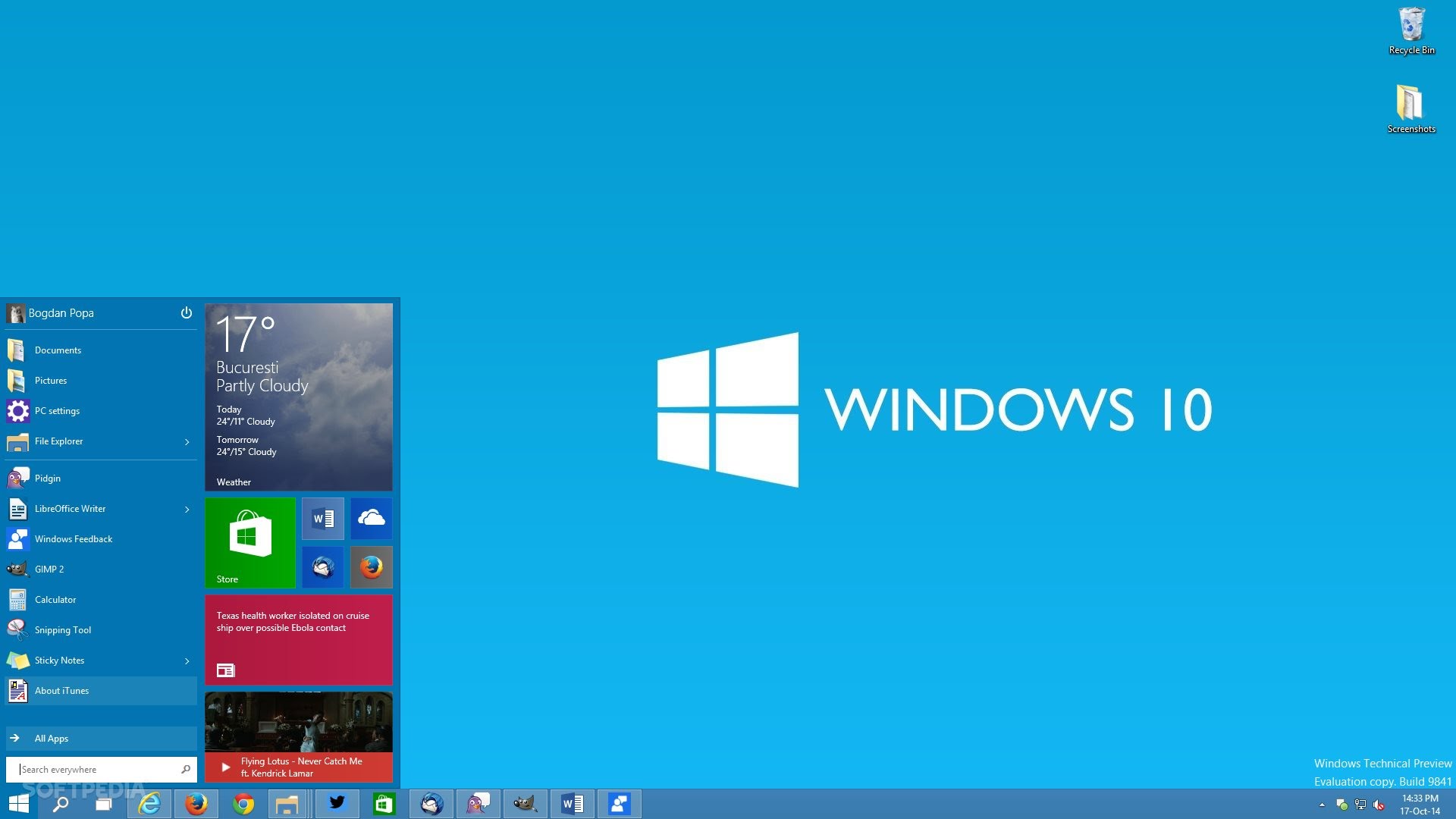 29/06/2021
6
জামিলাতুন নেছা , সহকারী মৌলভী, ছড়ারকুটি আল ওয়াহেদীয়া ‍দ্বি-মুখী দাখিল মাদ্রাসা, সুন্দরগঞ্জ, গাইবান্ধা।
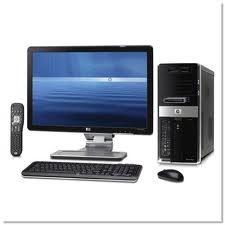 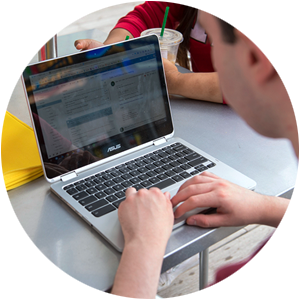 29/06/2021
জামিলাতুন নেছা , সহকারী মৌলভী, ছড়ারকুটি আল ওয়াহেদীয়া ‍দ্বি-মুখী দাখিল মাদ্রাসা, সুন্দরগঞ্জ, গাইবান্ধা।
7
يوم الدرس
الحا سوب
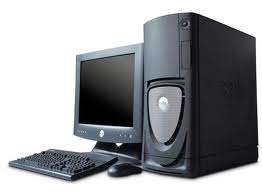 8
29/06/2021
জামিলাতুন নেছা , সহকারী মৌলভী, ছড়ারকুটি আল ওয়াহেদীয়া ‍দ্বি-মুখী দাখিল মাদ্রাসা, সুন্দরগঞ্জ, গাইবান্ধা।
معاني الكامات
দিন
البيانات
তথ্য
يوم
التقني
ধীরগতি
কারিগরী
البطء
আবিস্কার করে
যুগযুগ
الأجيال
يبتكر
পাওয়ার
طاقة
কম্পিউটার
الحاسوب
9
জামিলাতুন নেছা , সহকারী মৌলভী, ছড়ারকুটি আল ওয়াহেদীয়া ‍দ্বি-মুখী দাখিল মাদ্রাসা, সুন্দরগঞ্জ, গাইবান্ধা।
29/06/2021
خلاصة النصُ
الحا سوب او الحا سبُ عبارة عن جهاز الكتروني قادر على استقبال البيا ناتِ ومعا لجتها الى معلومات ذات قيمة يخزنها فى وسائط تخزين مختلفة. وهى لا تعمل تحت بيئةٍ ويندور.وما كينتوس و لينكس فقط.
10
জামিলাতুন নেছা , সহকারী মৌলভী, ছড়ারকুটি আল ওয়াহেদীয়া ‍দ্বি-মুখী দাখিল মাদ্রাসা, সুন্দরগঞ্জ, গাইবান্ধা।
29/06/2021
المفردات الهامة مع الجمع و استخدامه في الجمل
الحوا سيب
الحا سوب
الحا سوب مخترع حديث
نظام
انظمة
لكل شئ نظام
سر تنى هذه البيا نة
البيانة
البيا نات
معلو مة
له معلومات كثيرة فى علم الحديث
معلو مات
29/06/2021
জামিলাতুন নেছা , সহকারী মৌলভী, ছড়ারকুটি আল ওয়াহেদীয়া ‍দ্বি-মুখী দাখিল মাদ্রাসা, সুন্দরগঞ্জ, গাইবান্ধা।
11
الكلمات المتضادة
يوم
ليل
خاصمة
عامة
ابطأ
اسرع
القيام
الجلوس
الجهلاء
العلماء
12
জামিলাতুন নেছা , সহকারী মৌলভী, ছড়ারকুটি আল ওয়াহেদীয়া ‍দ্বি-মুখী দাখিল মাদ্রাসা, সুন্দরগঞ্জ, গাইবান্ধা।
29/06/2021
الاعمال انفراد একক কাজ:
أذكر مفردا من الجمع ثم اجعله جملة مفيدة من عندك
13
জামিলাতুন নেছা , সহকারী মৌলভী, ছড়ারকুটি আল ওয়াহেদীয়া ‍দ্বি-মুখী দাখিল মাদ্রাসা, সুন্দরগঞ্জ, গাইবান্ধা।
29/06/2021
জোড়ায় কাজঃ   الأعمال الزوج
صياغ الماضي و المضارع
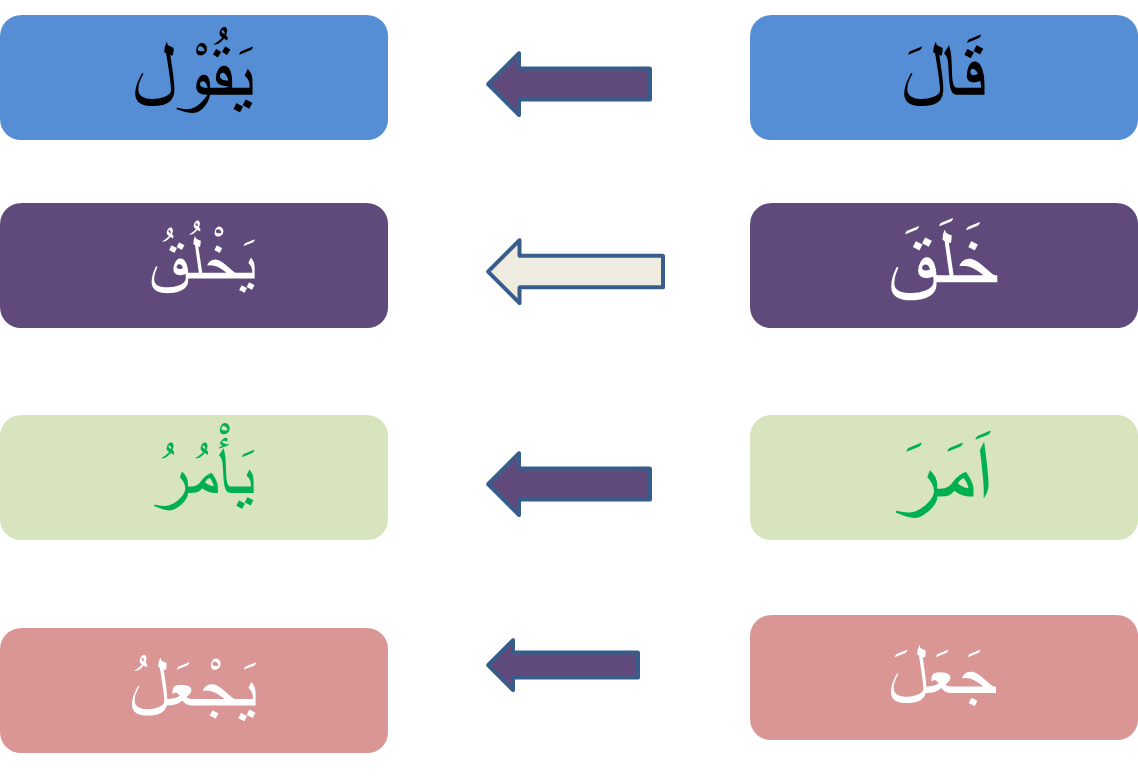 14
জামিলাতুন নেছা , সহকারী মৌলভী, ছড়ারকুটি আল ওয়াহেদীয়া ‍দ্বি-মুখী দাখিল মাদ্রাসা, সুন্দরগঞ্জ, গাইবান্ধা।
29/06/2021
الأعمال الاجتماعيّة
إملإ الفراغات في الجمل الأتية بكلمة مناسة
29/06/2021
15
জামিলাতুন নেছা , সহকারী মৌলভী, ছড়ারকুটি আল ওয়াহেদীয়া ‍দ্বি-মুখী দাখিল মাদ্রাসা, সুন্দরগঞ্জ, গাইবান্ধা।
الواجب المنزلي
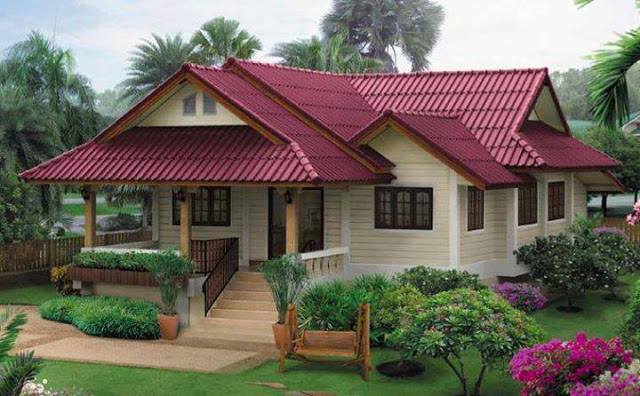 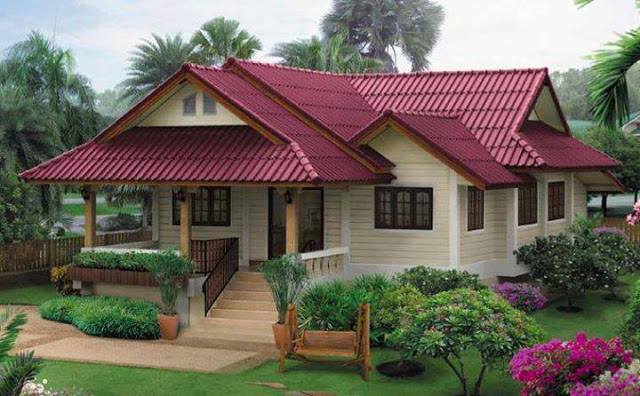 (١) استخرج عشرة صيغة من النص ثم حوله الي صيغة المضارع
জামিলাতুন নেছা , সহকারী মৌলভী, ছড়ারকুটি আল ওয়াহেদীয়া ‍দ্বি-মুখী দাখিল মাদ্রাসা, সুন্দরগঞ্জ, গাইবান্ধা।
16
29/06/2021
شكرا جميلا ধন্যবাদ
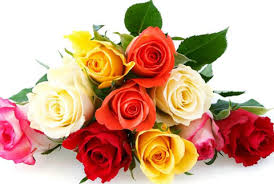 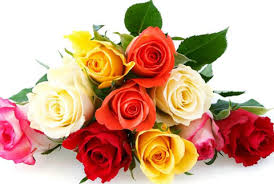 জামিলাতুন নেছা , সহকারী মৌলভী, ছড়ারকুটি আল ওয়াহেদীয়া ‍দ্বি-মুখী দাখিল মাদ্রাসা, সুন্দরগঞ্জ, গাইবান্ধা।
29/06/2021
17